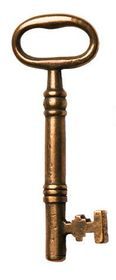 Oser Demander Davantage
Quatre clés divines pour d’Abondantes Bénédictions Spirituelles
 par Melody Mason
Conférence générale - Ministère des femmes Journée Internationale de Prière des Femmes
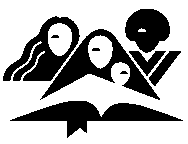 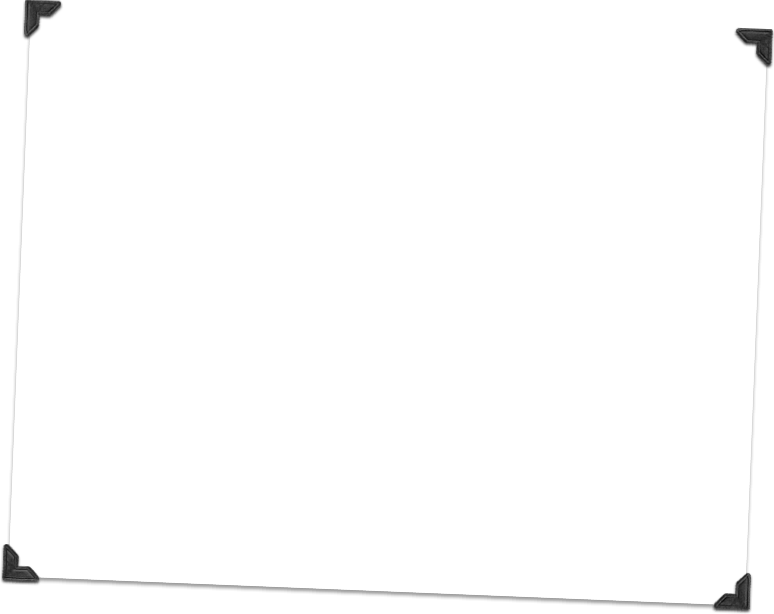 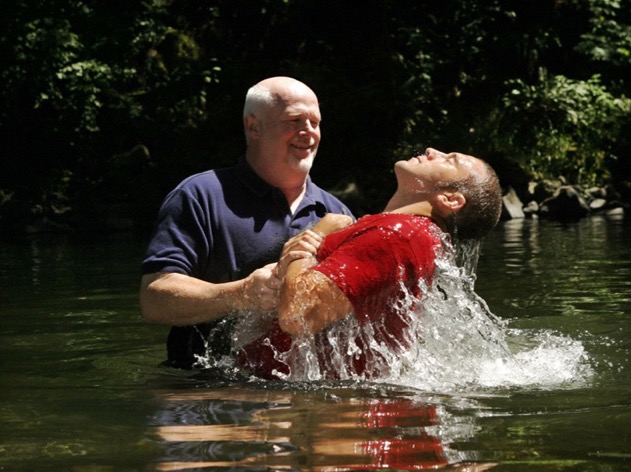 Cherchez-vous vraiment de plus riches bénédictions spirituelles ?
  
Ressentez-vous vraiment le besoin de voir Dieu apporter des réponses à vos prières ?
“Beaucoup de chrétiens de profession n’ont aucune idée de la vigueur spirituelle qu’ils pourraient avoir s’ils avaient autant d’ambition, de zèle et de persévérance pour acquérir la connaissance des choses de Dieu qu’ils en ont pour s’intéresser aux mesquineries de cette vie périssable. Beaucoup se contentent d’être des nains spirituels…  beaucoup seront perdus alors qu’ils espèrent et désirent être chrétiens. Leurs efforts ne sont pas sérieux et alors ils seront pesés dans la balance et trouvés légers.”(Conseils à l’église, p.149)
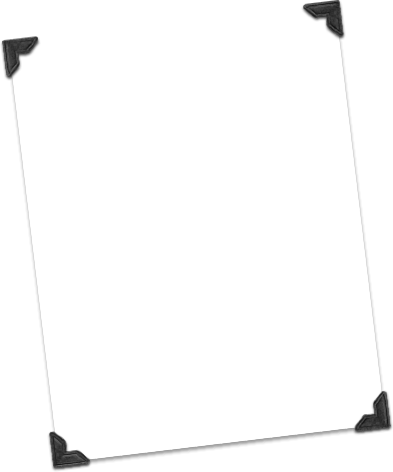 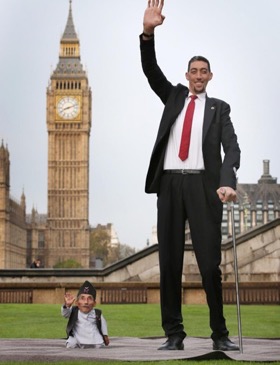 Pourquoi être un nain spirituel…
…quand tu peux être un  Géant spirituel !
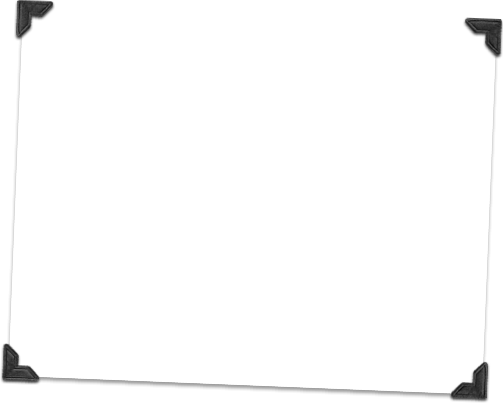 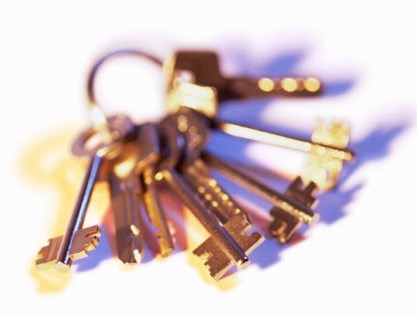 Clés divines
...pour d’abondantes bénédictions spirituelles!
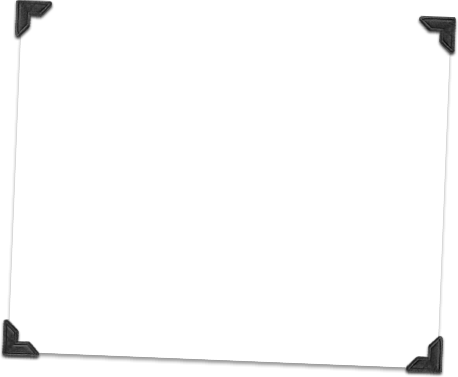 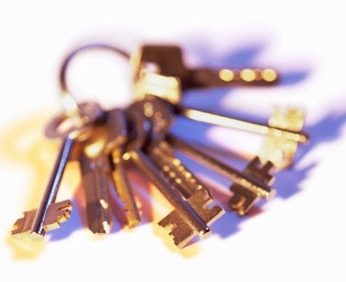 Clé 1
1. PRIVILEGIEZ votre rencontre quotidienne avec Dieu !
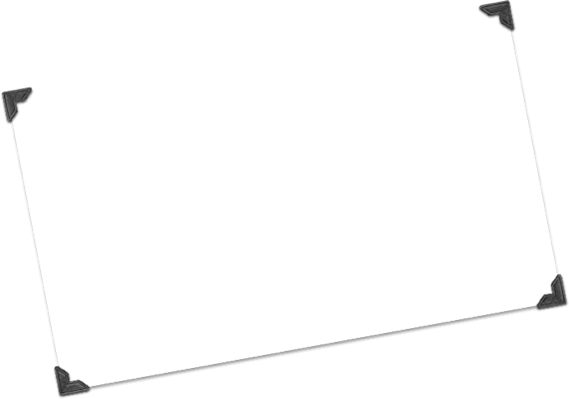 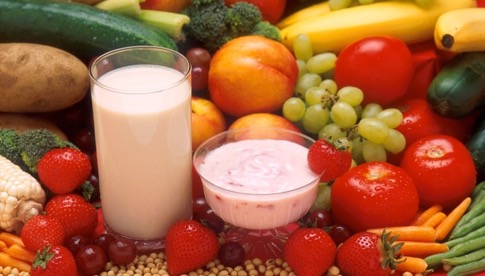 PRENEZ-VOUS
le temps de manger ?
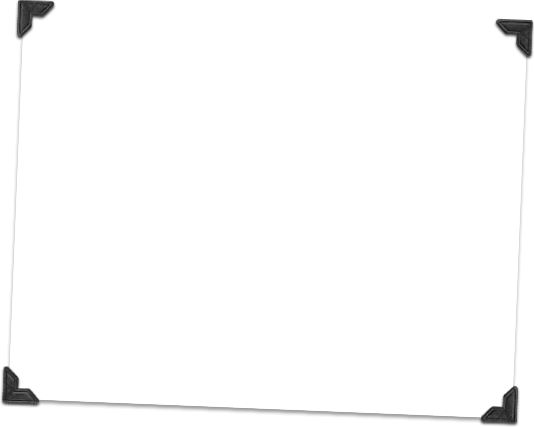 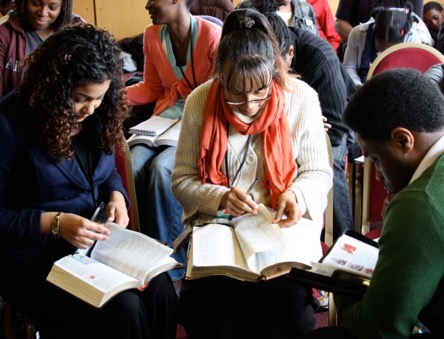 Qu’en est-il de la nourriture spirituelle ?
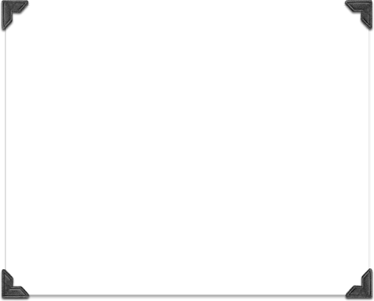 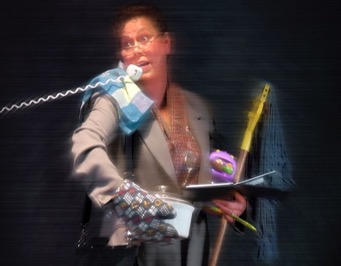 Les bonnes choses sont les ennemies de la meilleure des choses  !
“Les choses de moindre importance occupent l’attention, et la puissance divine nécessaire à la croissance, à la prospérité de l’église et à bien d’autres bénédictions est négligée, alors qu’elle est offerte en abondance.” (Témoignages pour l’église, vol. 8, 
p. 21. -Traduction libre)
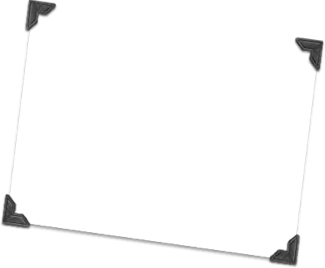 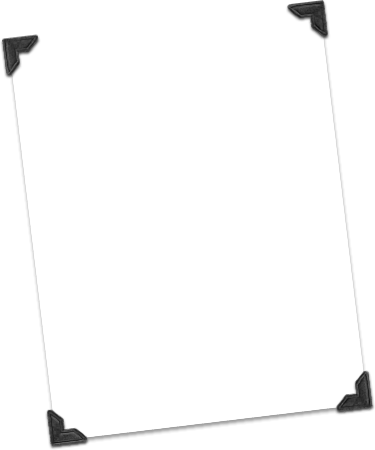 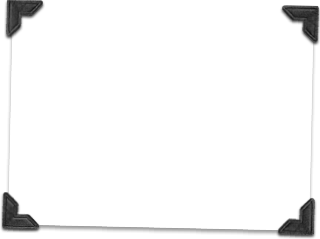 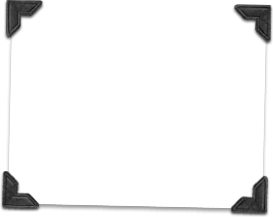 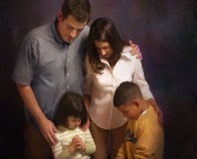 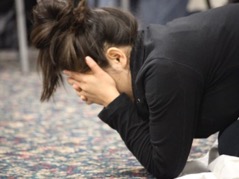 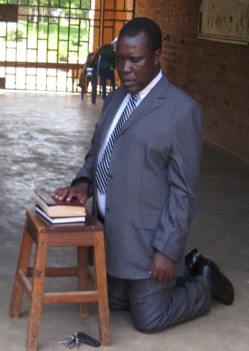 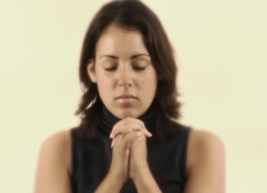 Priorisez!
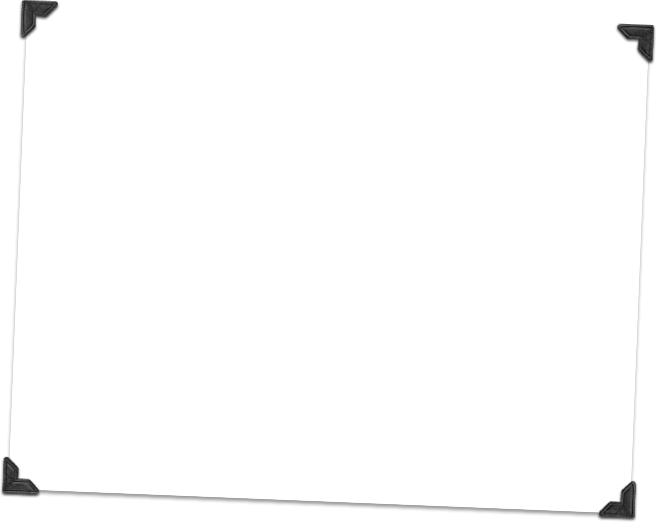 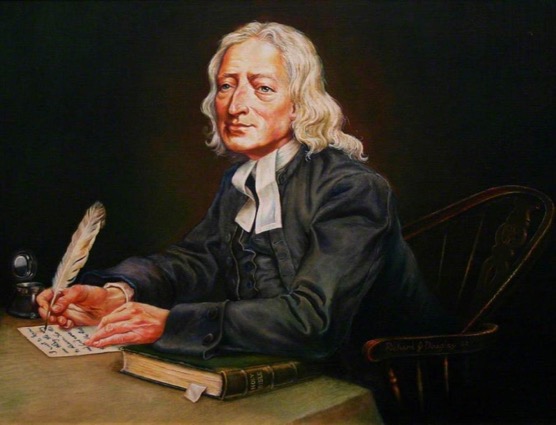 Histoire de John Wesley
“Les ténèbres du mal enveloppent ceux qui négligent la prière. Les tentations insidieuses de l’ennemi les font tomber dans le péché; et tout cela parce qu’ils ne profitent pas du privilège de la prière.” 
(Vers Jésus p .144)
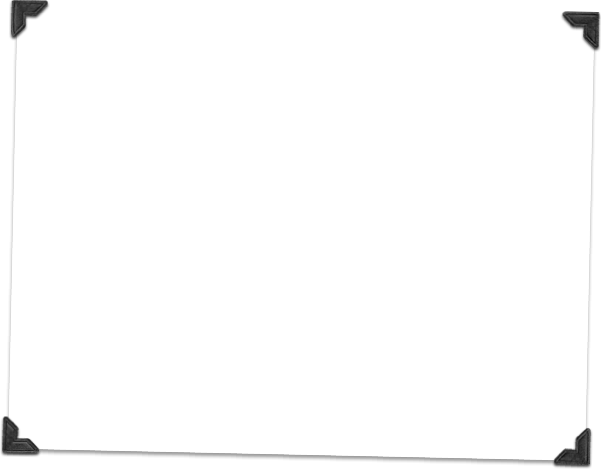 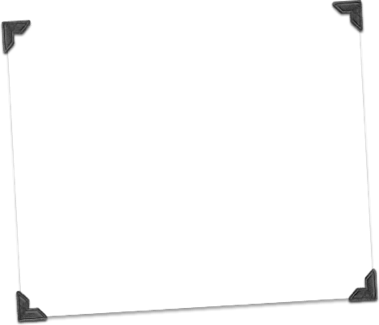 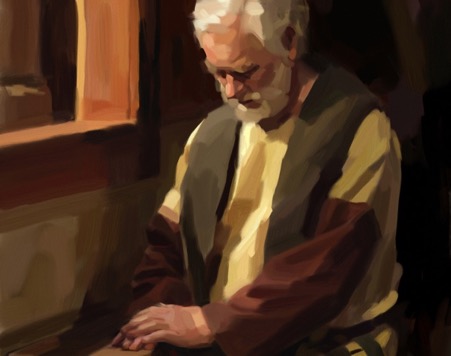 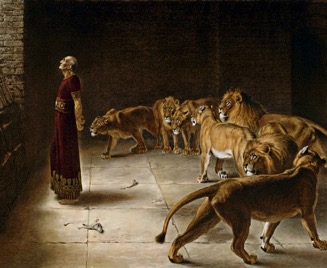 N’oubliez
pas
DANIEL!
Il était prêt à aller dans la fosse aux lions plutôt que de manquer son rendez-vous avec Dieu !
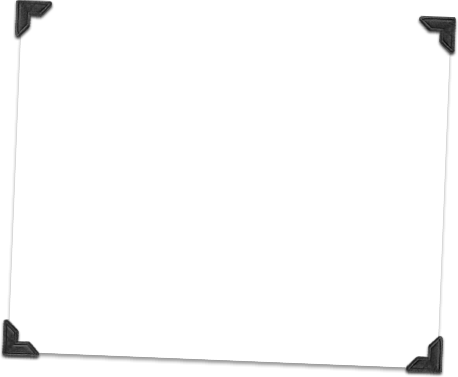 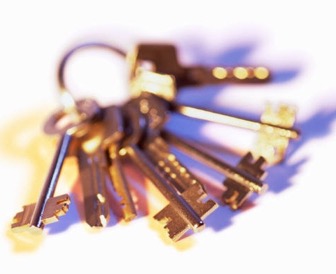 Clé 2
2. SE DÉFAIRE  des formes extérieures, des masques et des brèches !
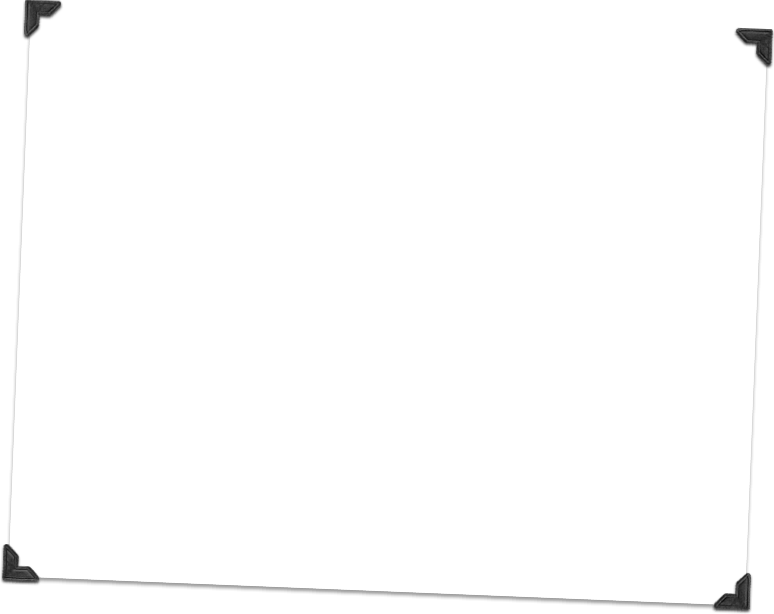 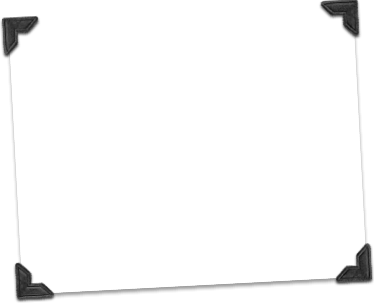 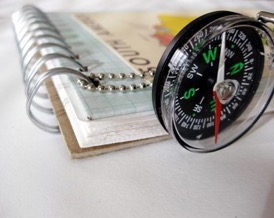 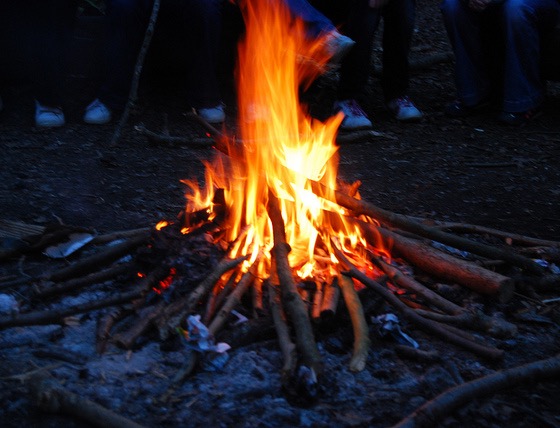 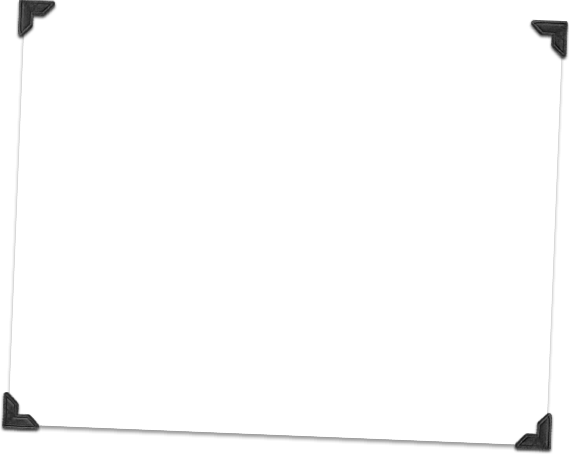 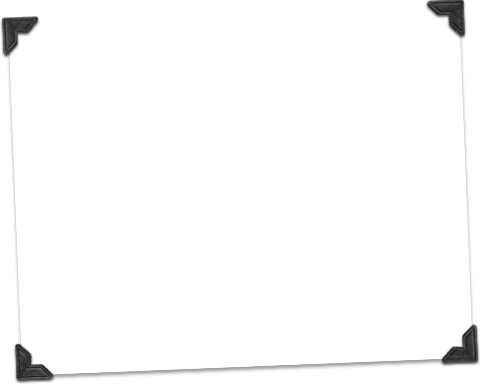 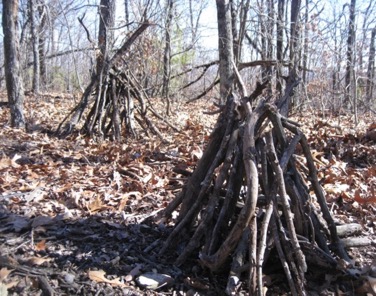 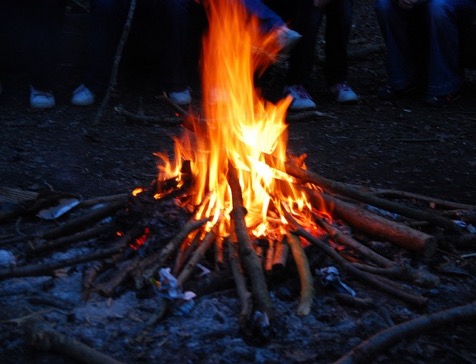 Sommes-nous comme 
les singes?





L’apparence sans le Feu !
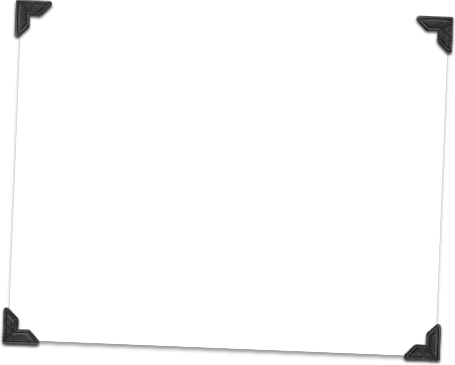 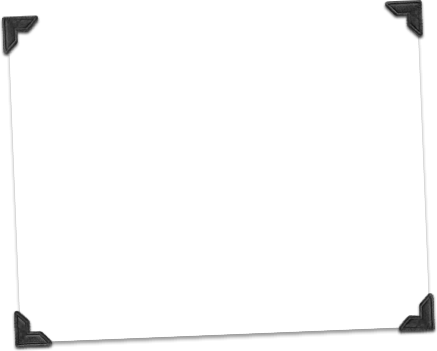 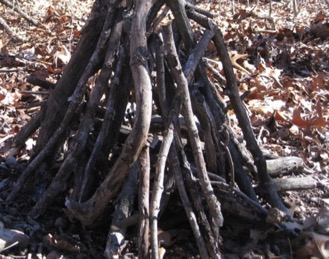 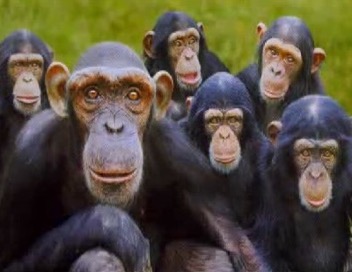 “ Même pas un sur 20 dont les noms sont inscrits dans les registres des églises n’est prêt pour le retour de Christ. En fait, si ces personnes venaient à mourir, plusieurs se trouveraient dans la même situation qu’un simple pêcheur, c’est à dire sans espérance et sans Dieu. “ (Christian Service, p. 41
 – Traduction libre)
La 
Religion la
Plus populaire 
à la fin des temps???
La religion de la 
forme extérieure ...
“  Sache que, dans les derniers jours, il y aura des temps difficiles.  Car les hommes seront égoïstes, amis de l'argent, fanfarons, hautains, blasphémateurs, rebelles à leurs parents, ingrats, irréligieux… ayant l'apparence de la piété, mais reniant ce qui en fait la force.”

II Tim 3:1-5
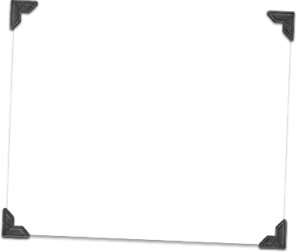 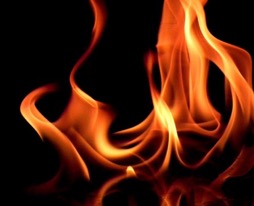 “Si Dieu devait retirer le 
Saint-Esprit de notre 
communauté aujourd’hui, 
près de quatre-vingt quinze 
pour cent de nos activités 
continueraient et nous ne remarquerions même pas la différence. Pourtant si Dieu avait  retiré le Saint-Esprit de la première communauté chrétienne, près de quatre-vingt quinze pour cent de leurs activités auraient cessé immédiatement.” 
-Carl Bates, ancien président de la Convention Baptiste du Sud
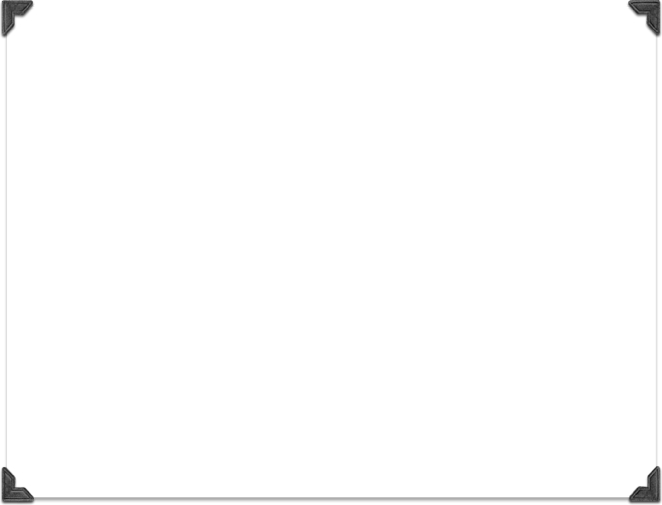 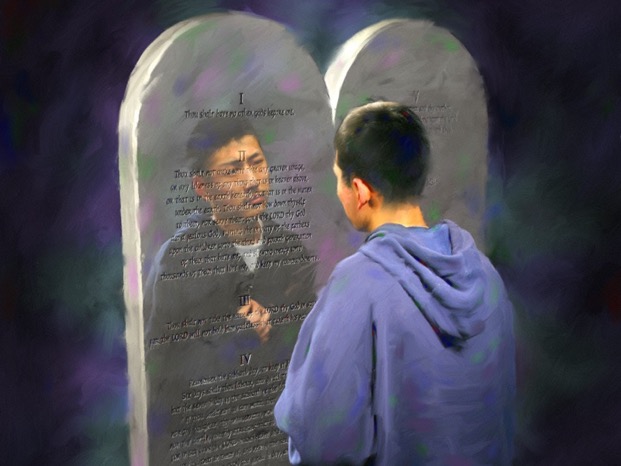 Que voit Dieu ?
“Il ne doit  exister  aucune simulation dans la vie de ceux qui ont un message aussi sacré et solennel que celui que nous sommes appelés à propager. Le monde observe les Adventistes du septième jour, car il connait certains aspects de leur profession de foi et de leurs valeurs ; et quand il voit certains qui ne vivent pas leur foi, il les pointe avec mépris.” 

(Christian Service, p. 277 -Traduction libre)
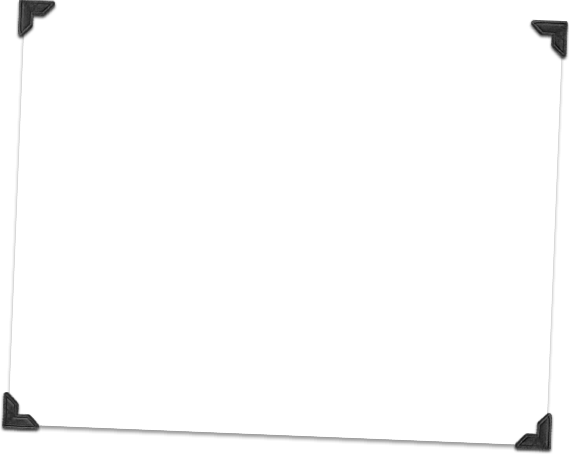 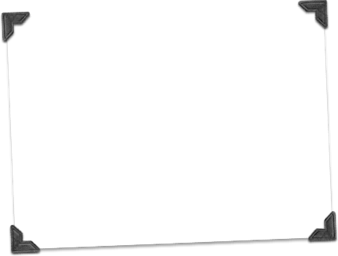 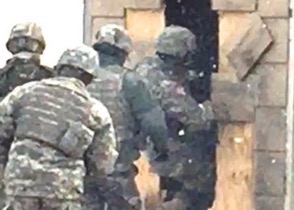 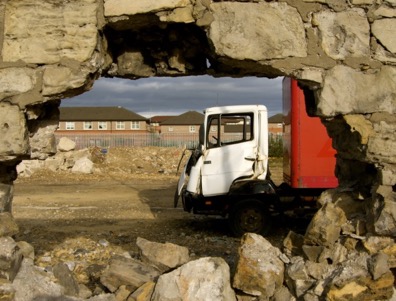 Une brèche 
– un trou dans un mur
Elle permet à l’ennemi de s‘introduire 
dans notre vie !
“Ce que Satan redoute le plus, c’est que le peuple de Dieu prépare le chemin en faisant disparaître tous les obstacles, afin que le Seigneur puisse déverser son Esprit sur une Eglise languissante et une assemblée impénitente.” 

(Messages choisis – Vol.1 p.144)
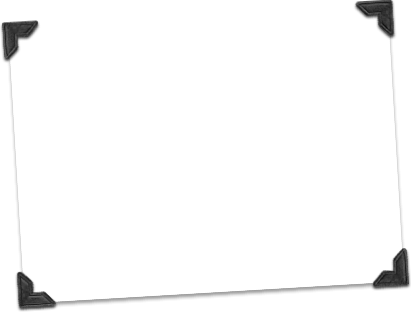 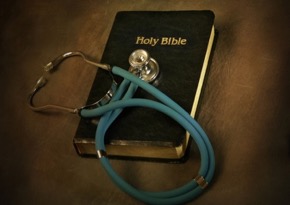 Prenez le temps
de vous
EXAMINER
Examinez-vous vous mêmes, pour savoir si vous êtes dans la foi ; éprouvez-vous vous-mêmes…
II Cor. 13:5
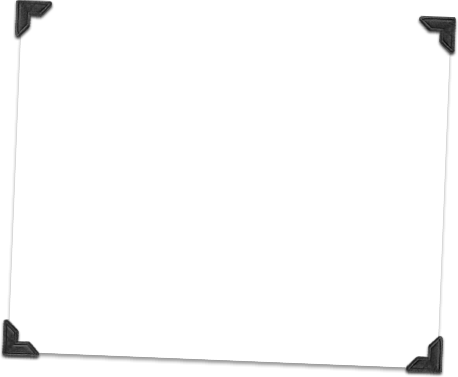 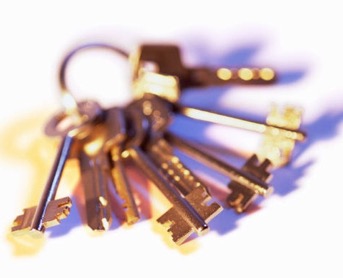 Clé 3
3. DEMANDER  sans cesse !
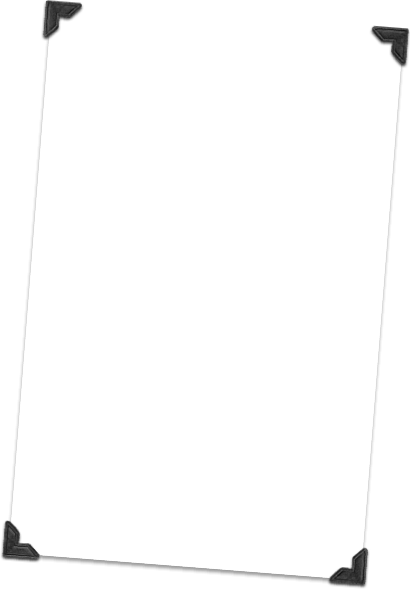 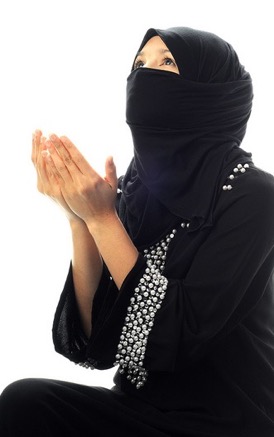 La supplication  d’une mère
pour 
son enfant

Matt 15: 21-28
Aurions-nous réussi ce test de la foi ? 

Aujourd’hui, quand il nous semble que Dieu ignore nos pleurs, quand nous pensons qu’Il ne répond qu’aux besoins des autres –lorsque nous sommes les exclus qu’Il ne peut pas aider ?
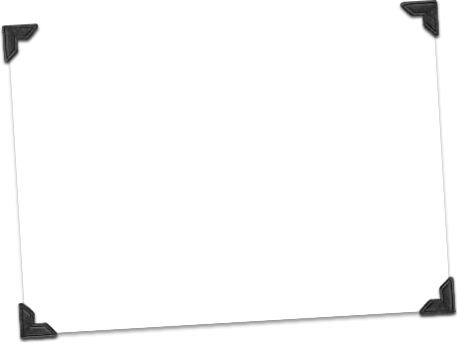 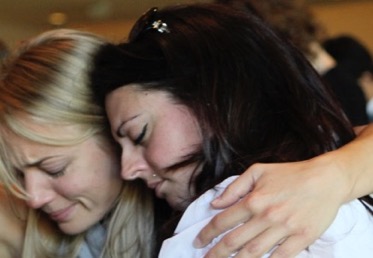 “Et Dieu ne fera-t-il pas justice à ses élus, qui crient à lui jour et nuit, et tardera-t-il à leur égard ?  Je vous le dis, il leur fera promptement justice. Mais, quand le Fils de l'homme viendra, trouvera-t-il la foi sur la terre ? ” 
(Luc 18 : 7,8).
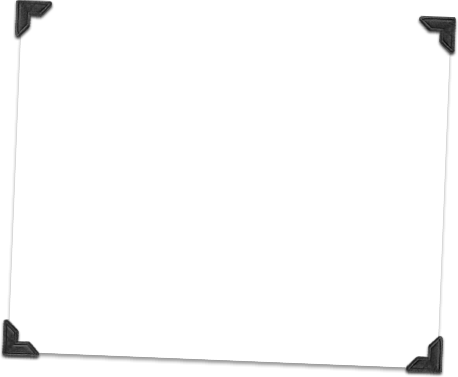 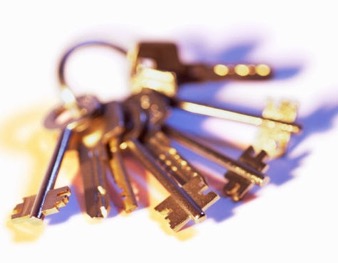 Clé 4
4. SE REPOSER sur la FOI EN DIEU et non sur les SENTIMENTS !
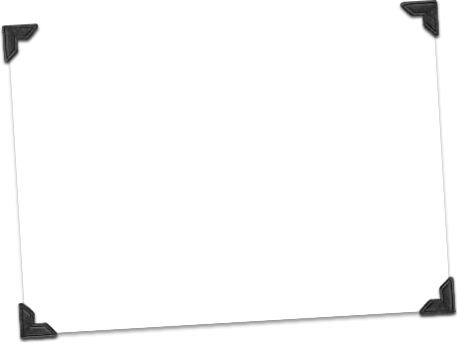 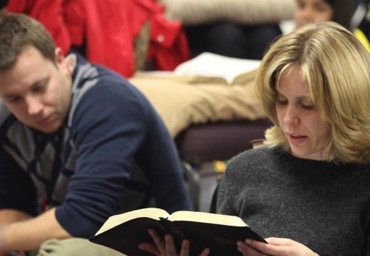 “Ainsi la foi vient de ce qu'on entend, et ce qu'on entend vient de la parole de Christ. ” (Rom. 10:17).
La Bataille 







Faits contreSentiments!
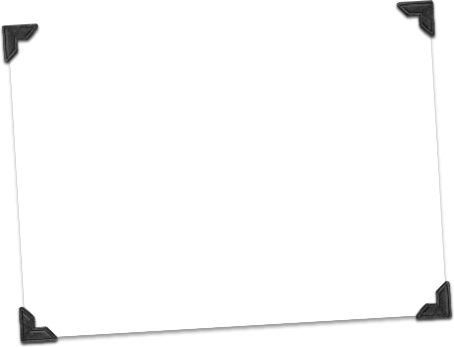 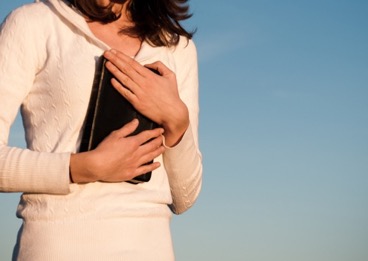 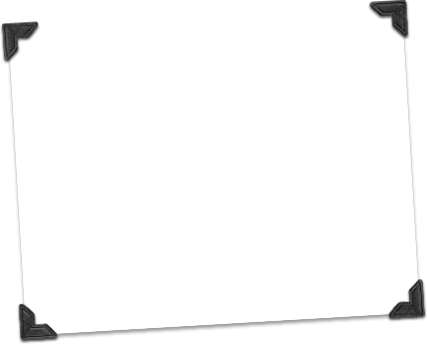 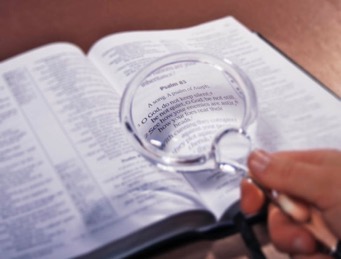 Le type de foi dont nous avons besoin aujourd’hui ne peut être basé que sur la Parole de Dieu seule !
“Parler et agissez comme si votre foi était invincible. Le Seigneur est omnipotent ; Il possède le monde. Regardez vers le ciel avec les yeux de la foi.” (Christ’s Object Lessons, p. 146.  -Traduction libre)
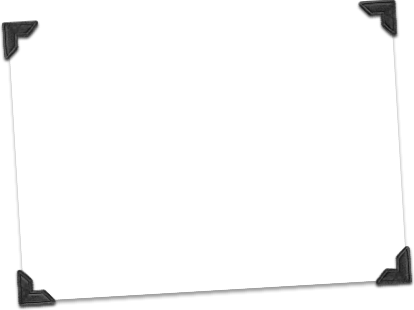 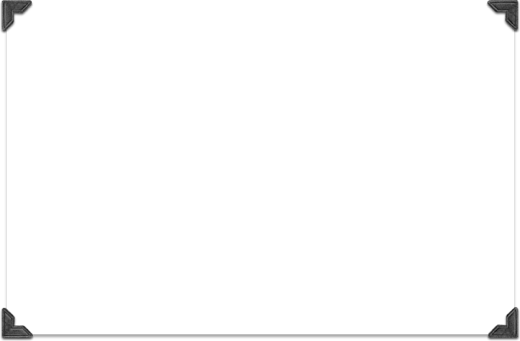 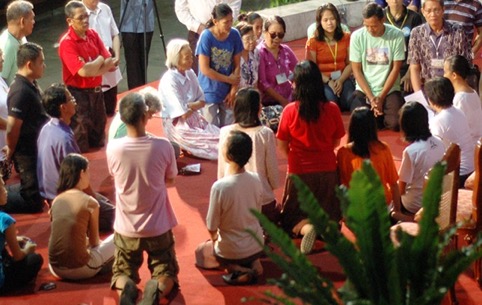 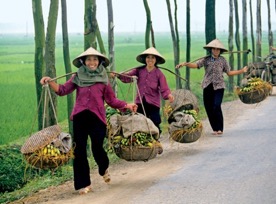 L’histoire de YEN
Miracle au Vietnam
“Il n’y a AUCUN DANGER : 
le Seigneur ne négligera pas 
les prières de Son peuple. Le danger vient des tentations qui décourageront les croyants et affaibliront leur persévérance dans la prière!” 

(Christ’s Object Lessons, p. 175. – Traduction libre)
“La foi prend Dieu au mot, avec ou sans les sentiments. Elle est l’assurance des choses que l’on espère, la démonstration de celles que l’on ne voit pas.  Si nous pouvons croire en l’humanité, ne pouvons-nous croire en la Parole de Dieu ? Lorsque nous allons vers Lui en quête de grâce ou de sagesse, nous ne devons pas rechercher en nous un sentiment spécial afin d’être assuré qu’Il a accompli Sa parole. Les sentiments ne sont pas un critère.
Lorsque des  chrétiens se sont reposés sur leurs sentiments, il s’en est suivi de graves conséquences. Comment puis-je savoir que Dieu entend mes prières ? Je le sais à cause de Sa promesse. Il dit qu’Il entendra les pleurs des faibles et je crois en Sa parole. Il n’a jamais dit à la ‘postérité de Jacob, cherchez-MOI vainement.’
Si nous marchons dans la lumière, nous pouvons nous approcher du trône de grâce avec une sainte audace. Nous pouvons faire nôtres les promesses de Dieu par une foi vivante et présenter nos requêtes. Bien que faibles, pêcheurs, et indignes, ‘l’Esprit nous aide dans nos infirmités.’
Lorsque nous avons présenté notre requête une première fois, nous ne devons pas abandonner mais dire, comme Jacob, lorsqu’il lutta toute la nuit  avec l’ange, ‘Je ne te laisserai point aller, que tu ne m'aies béni,’ et comme lui nous aurons la victoire.” 
 
(Bible Echo, September 24, 1894, par. 4 -Traduction libre)
“L’ennemi empêche beaucoup d’entre vous de prier en vous disant que vous n’en RESSENTEZ pas le besoin, et que vous feriez mieux d’attendre  l’esprit de l’intercession afin que vous ne  vous moquiez pas de Dieu par vos prières. Mais vous devez dire à Satan, ‘ll est écrit qu’il faut toujours prier, et ne point se relâcher.’ (Luc 18.1) Nous devons prier jusqu’à ce que nous ressentions le poids de nos besoins  au plus profond de notre âme, et si nous persévérons, 
cela se réalisera.”
(Prayer, p. 268. – Traduction libre)
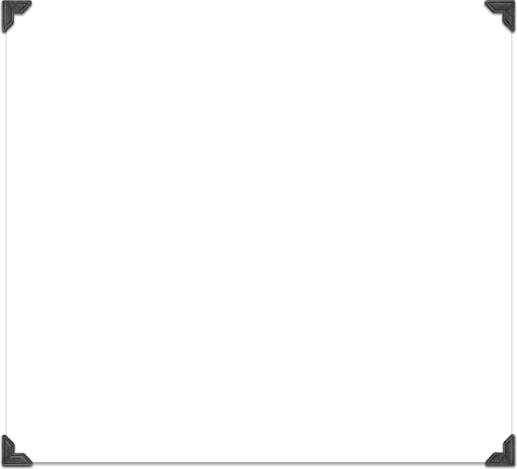 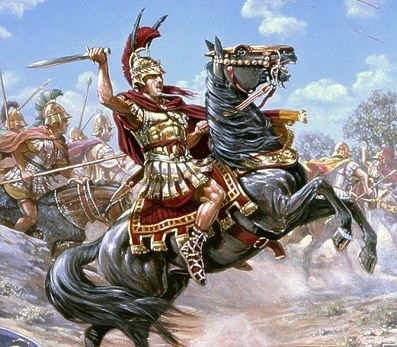 Alexandre le Grand
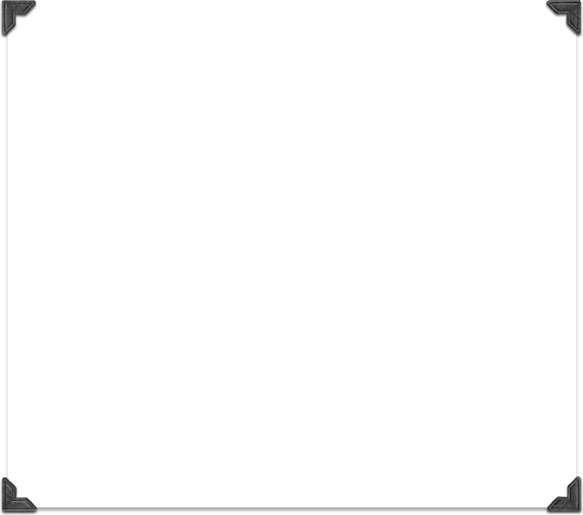 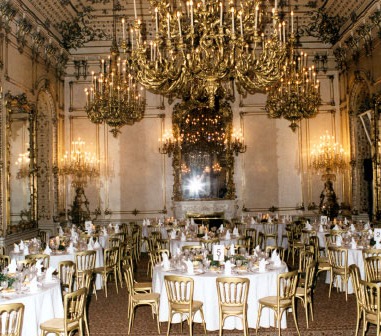 “Je veux un palais !”
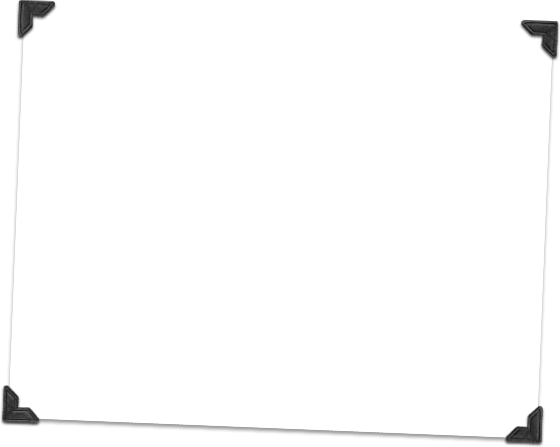 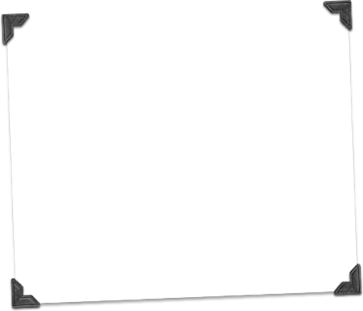 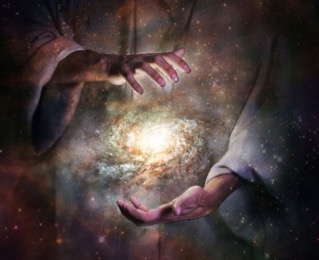 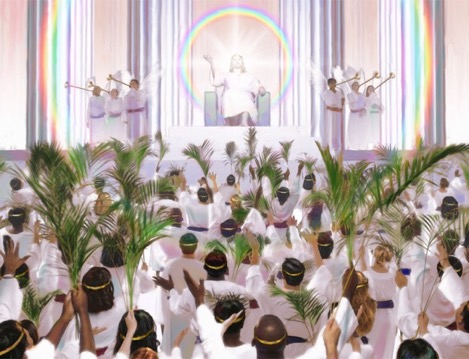 Jer. 32:17
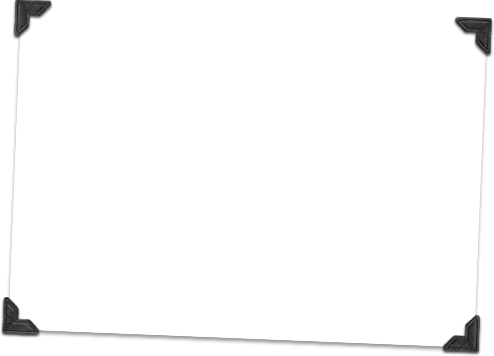 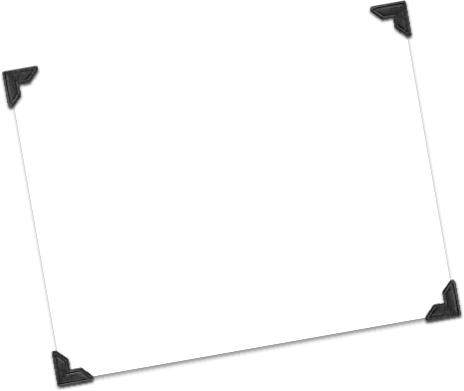 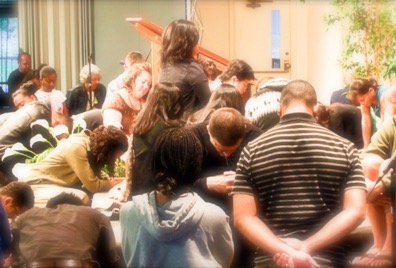 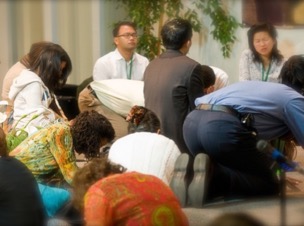 “Or, à celui qui peut faire, par la puissance qui agit en nous, infiniment au delà de tout ce que nous demandons ou pensons. “

(Ephésiens 3:20).
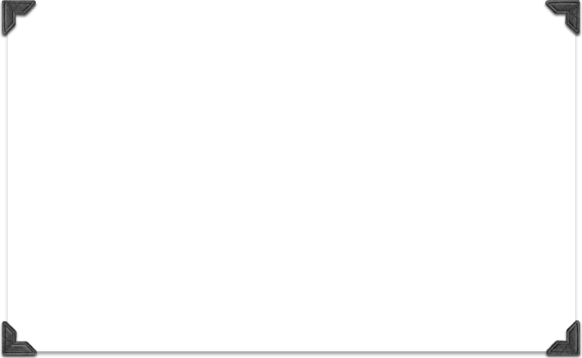 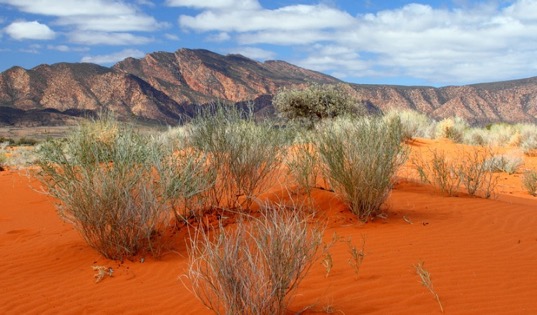 Pourquoi vivre dans un 
 Désert Spirituel ?
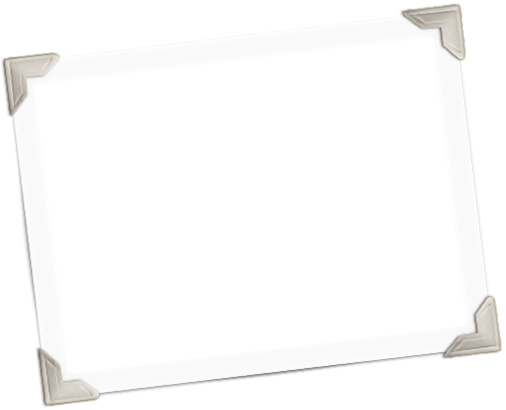 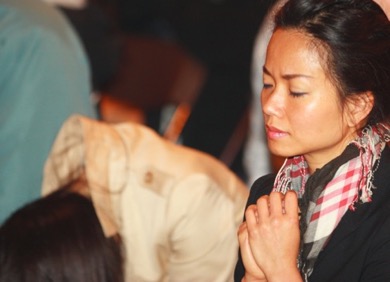 Osons Demander Davantage
Journée Internationale de Prière
“Invoque-moi, et je te répondrai ; je t'annoncerai de grandes choses, des choses cachées, que tu ne connais pas.” 

(Jérémie 33:3)
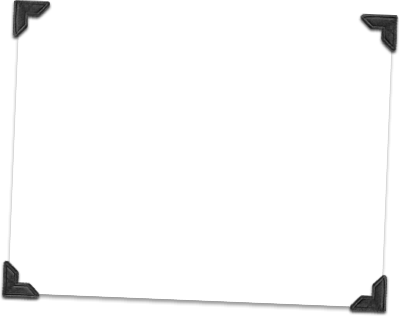 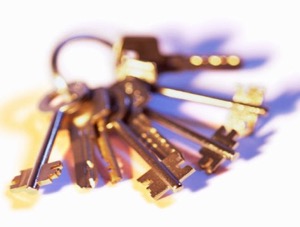 Révision
Clé Numéro 1: PRIVILEGIER votre rencontre quotidienne avec Dieu !
Clé Numéro  2: SE DEFAIRE  des formes extérieures, des masques et des brèches !
Clé Numéro 3: DEMANDER  sans cesse !
Clé Numéro 4: SE REPOSER sur la FOI EN DIEU et non sur les SENTIMENTS !
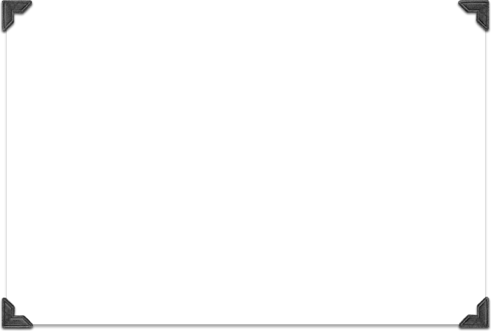 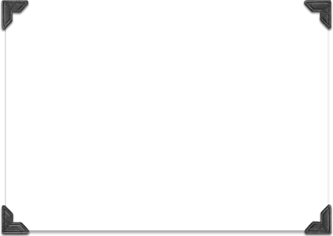 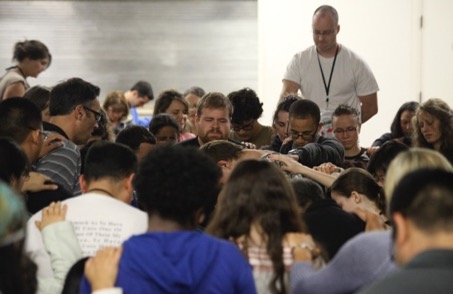 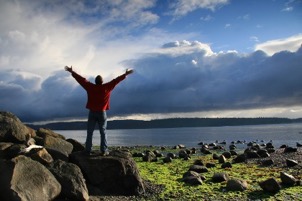 Rejoignez-nous !
Pour le Programme Spécial de cet après-midi !